신서윤리
동/서양/그 외 인물편
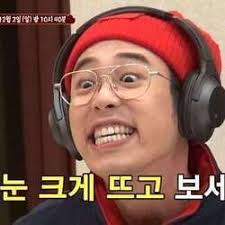 인물 퀴즈
화면에 나오는 사상가 혹은 유명인물의 이름을 말해주세요.
미리보기 금지
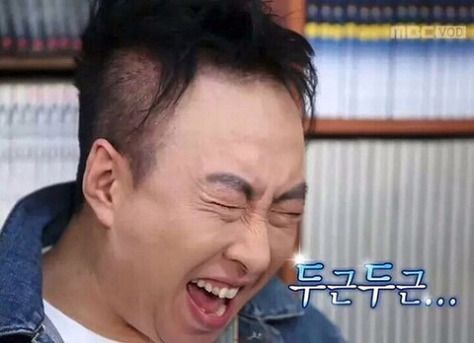 미리보기 금지
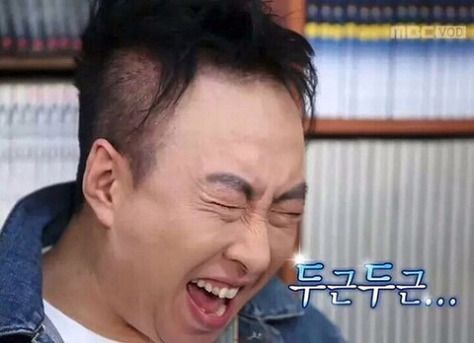 미리보기 금지
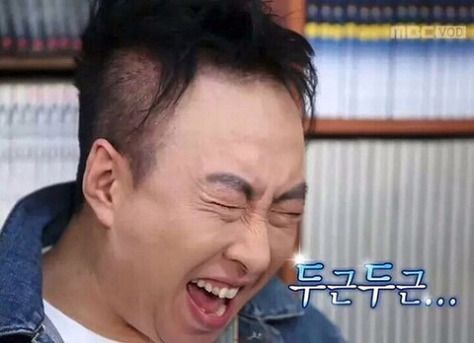 미리보기 금지
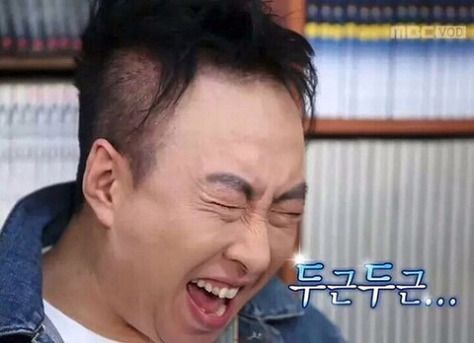 연습문제
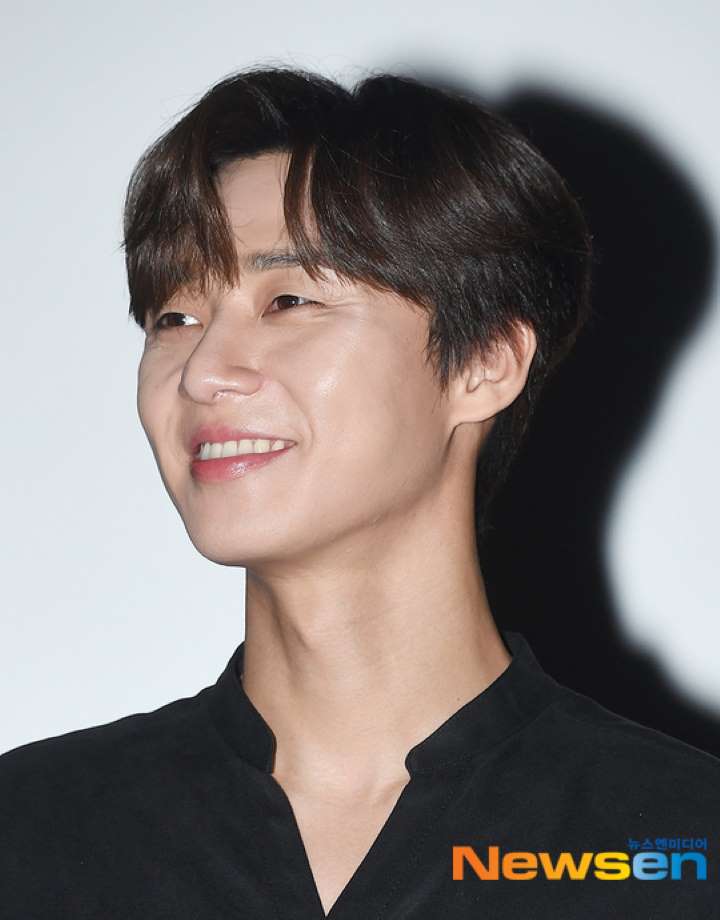 실   전
동양 윤리편
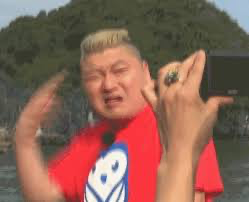 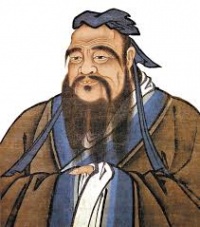 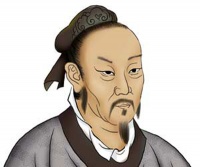 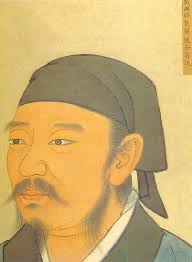 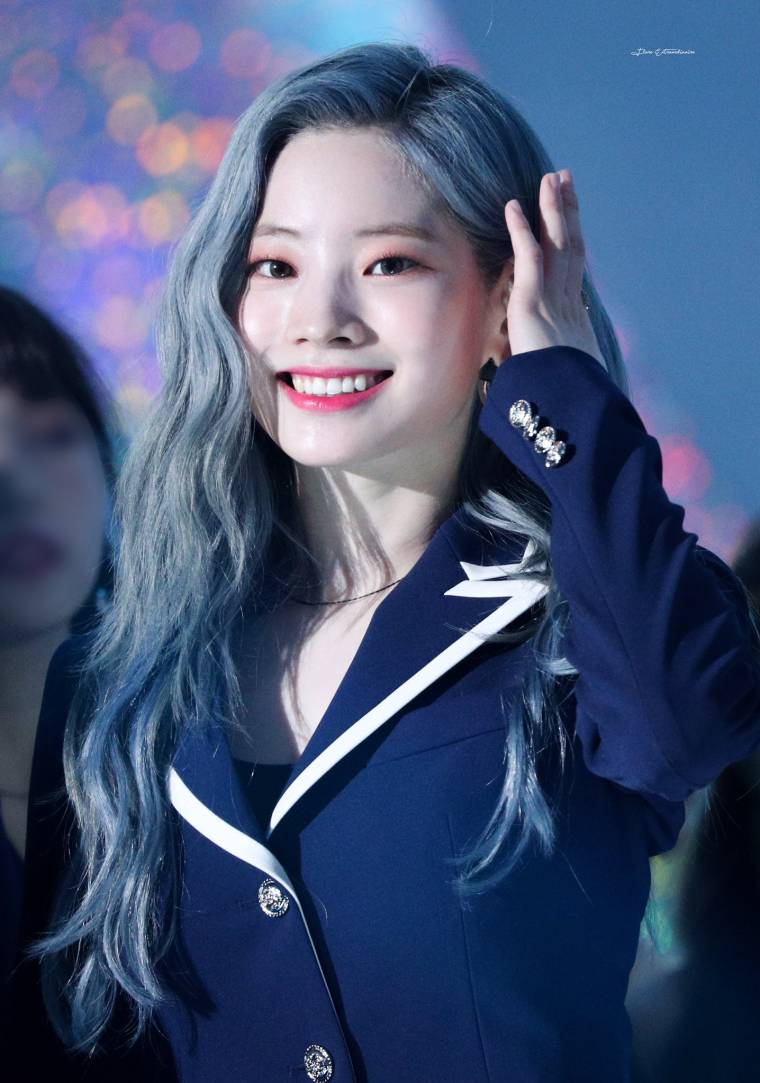 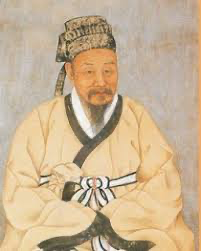 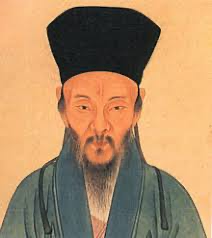 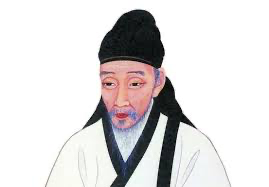 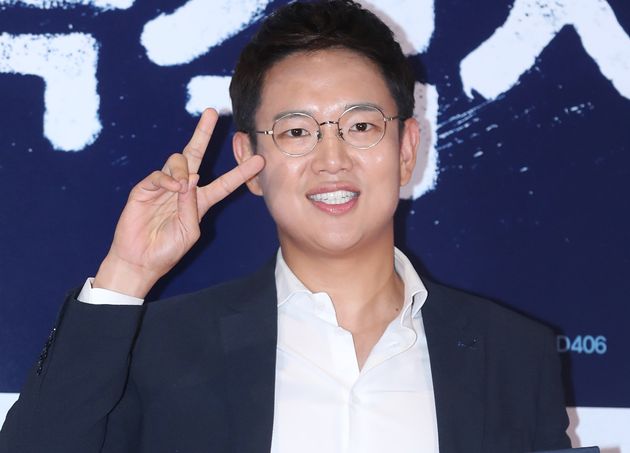 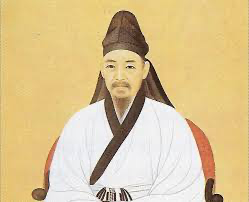 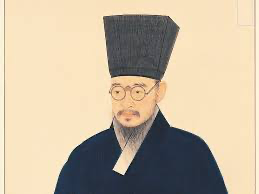 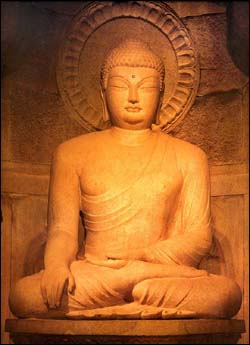 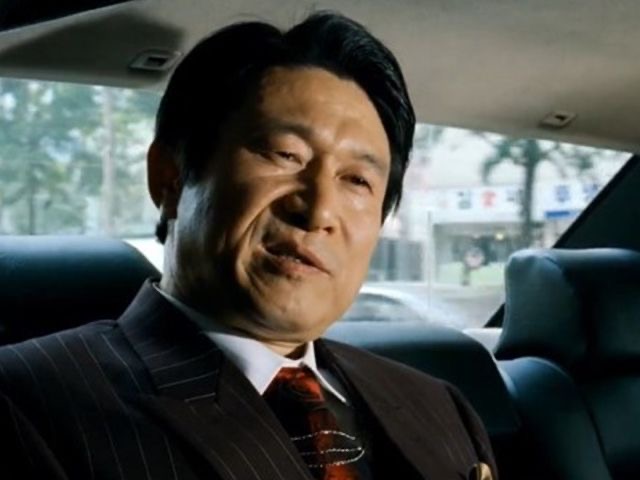 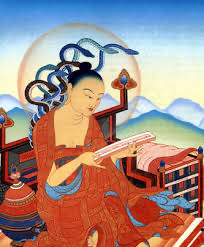 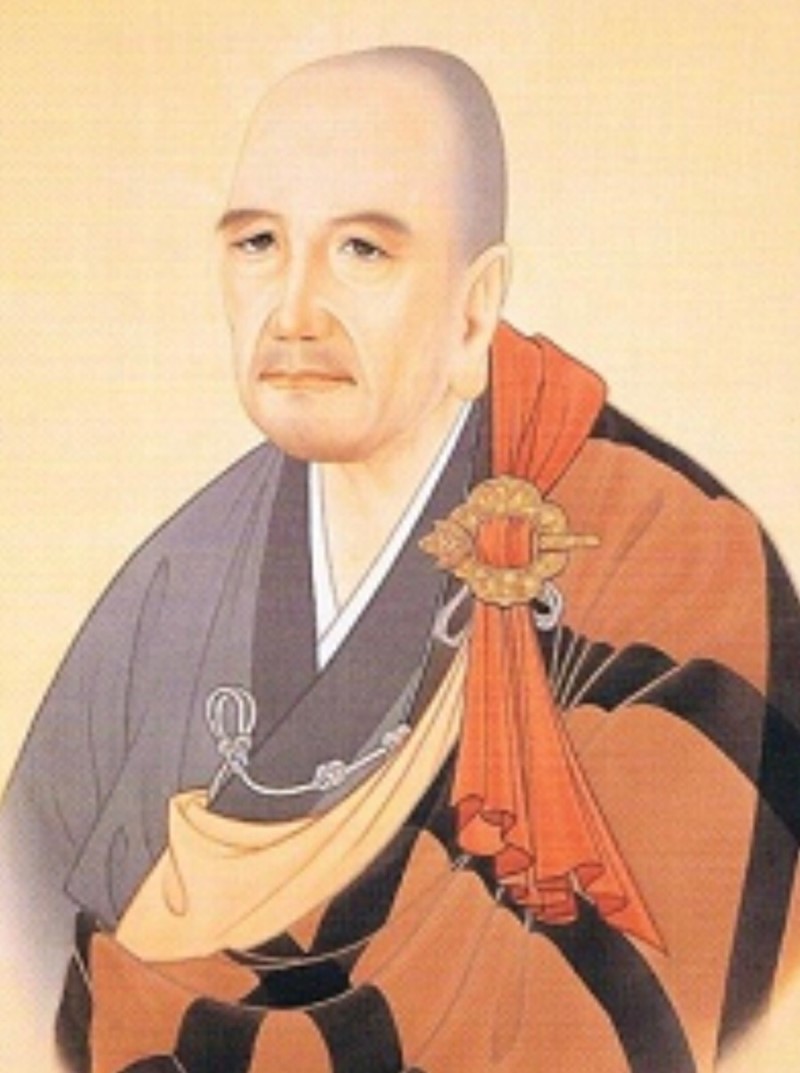 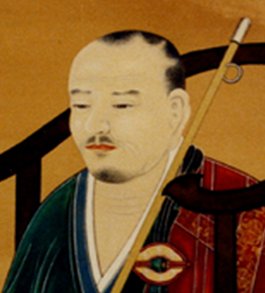 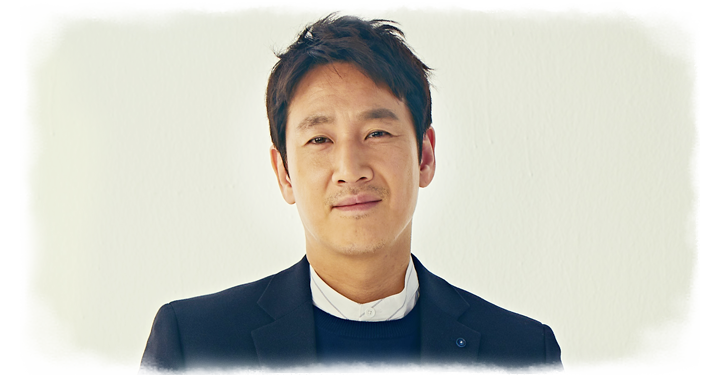 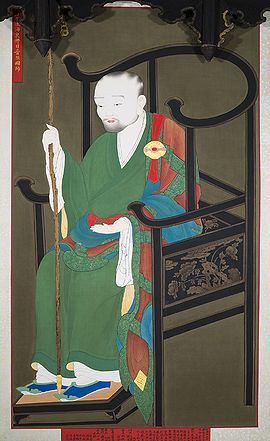 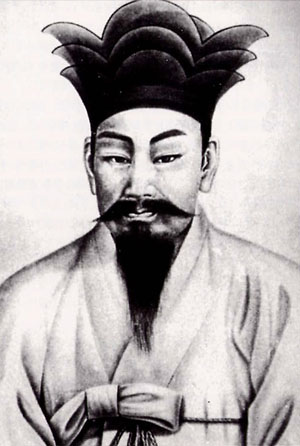 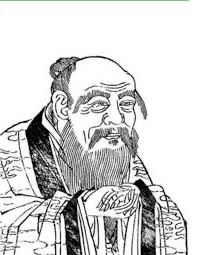 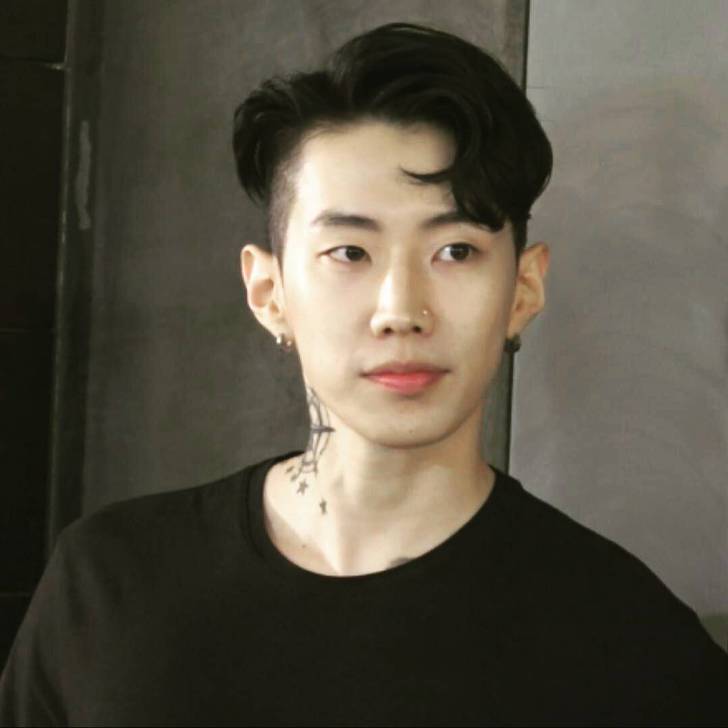 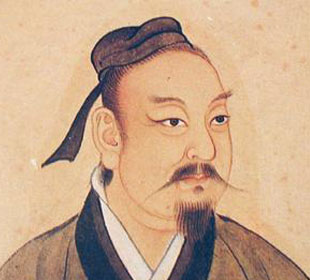 서양 윤리편
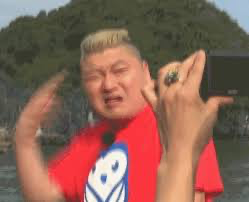 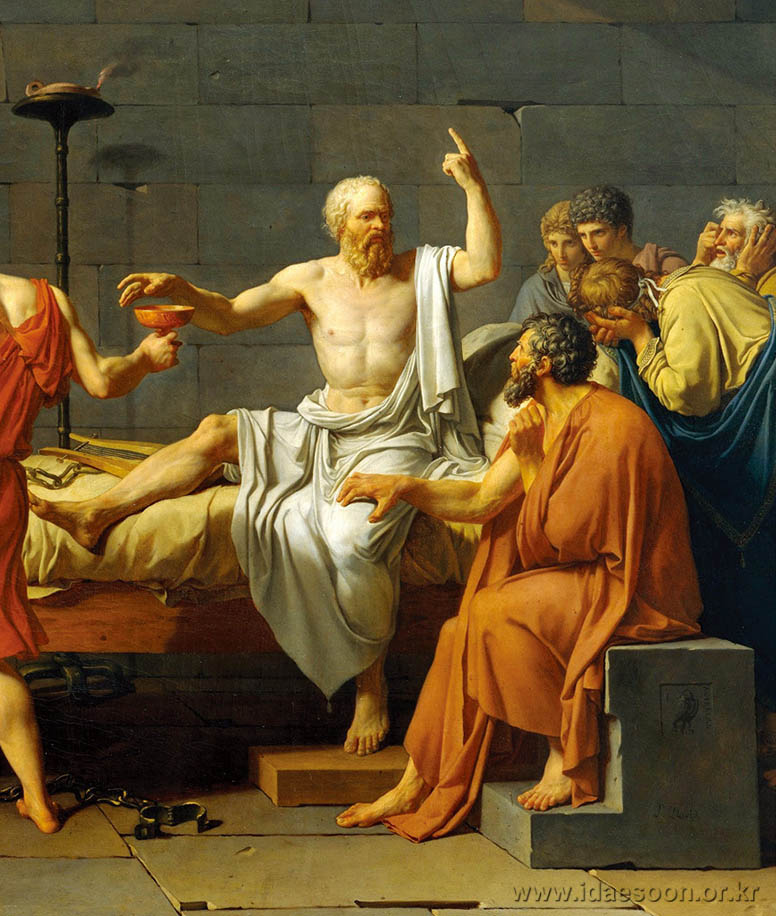 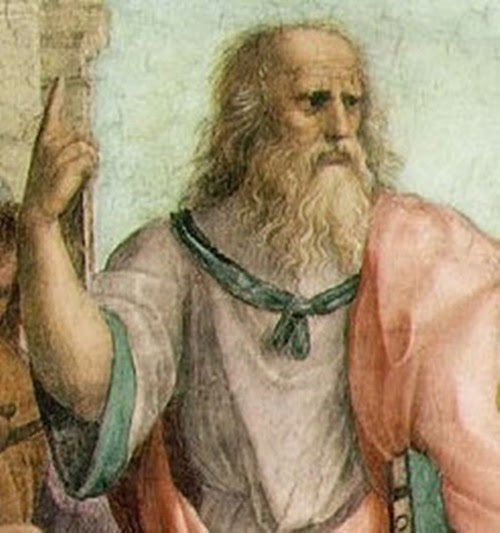 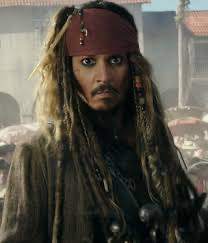 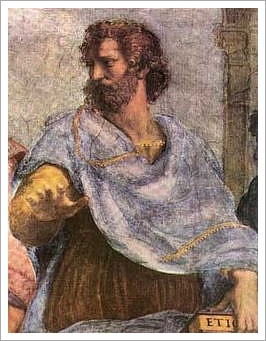 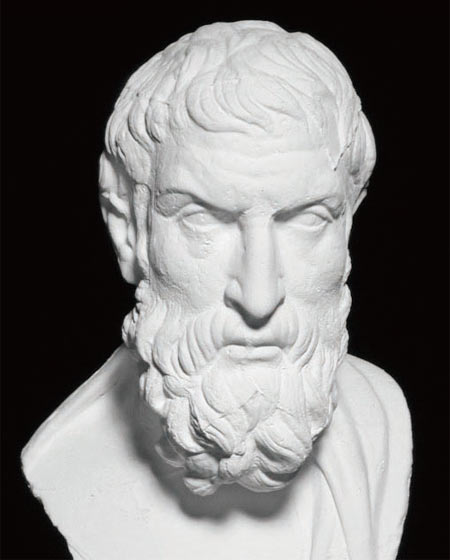 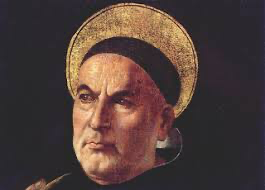 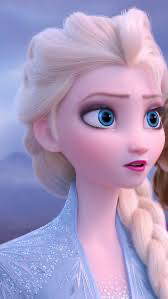 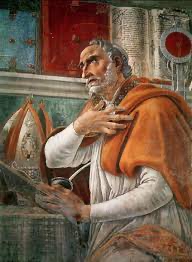 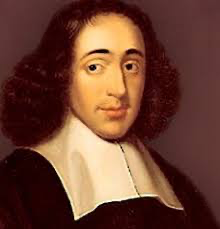 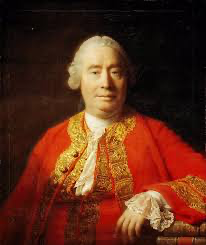 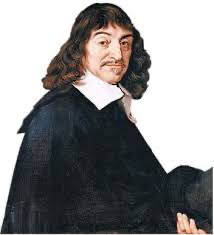 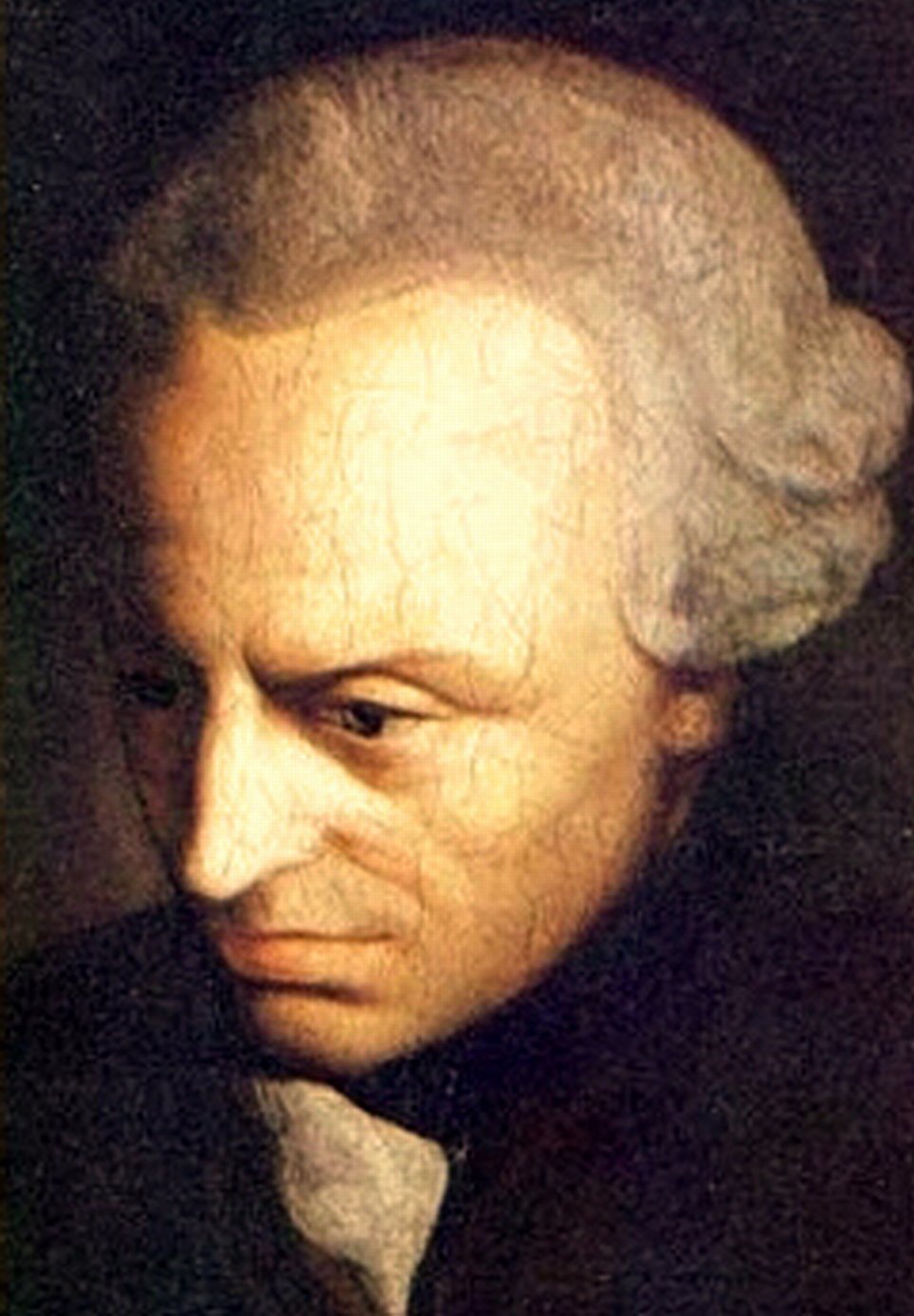 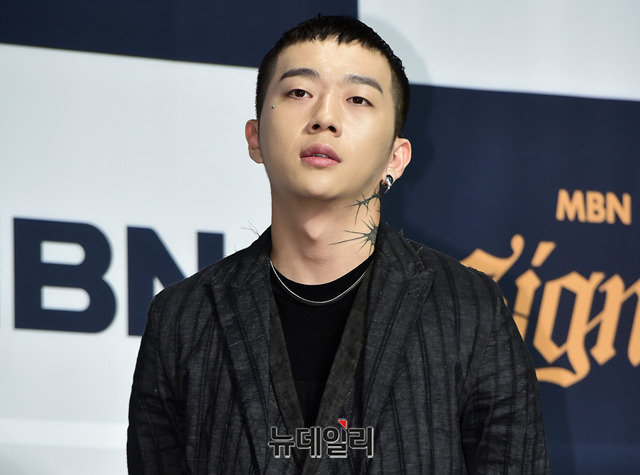 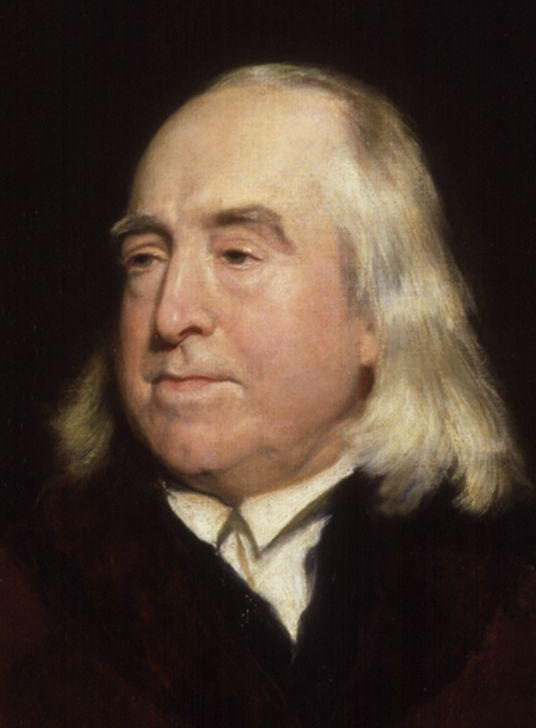 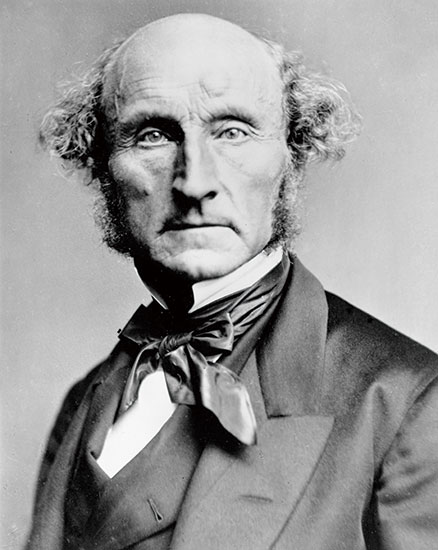 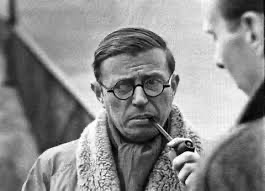 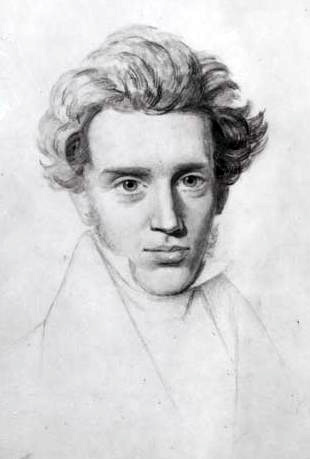 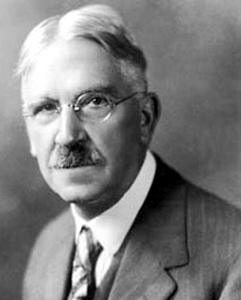